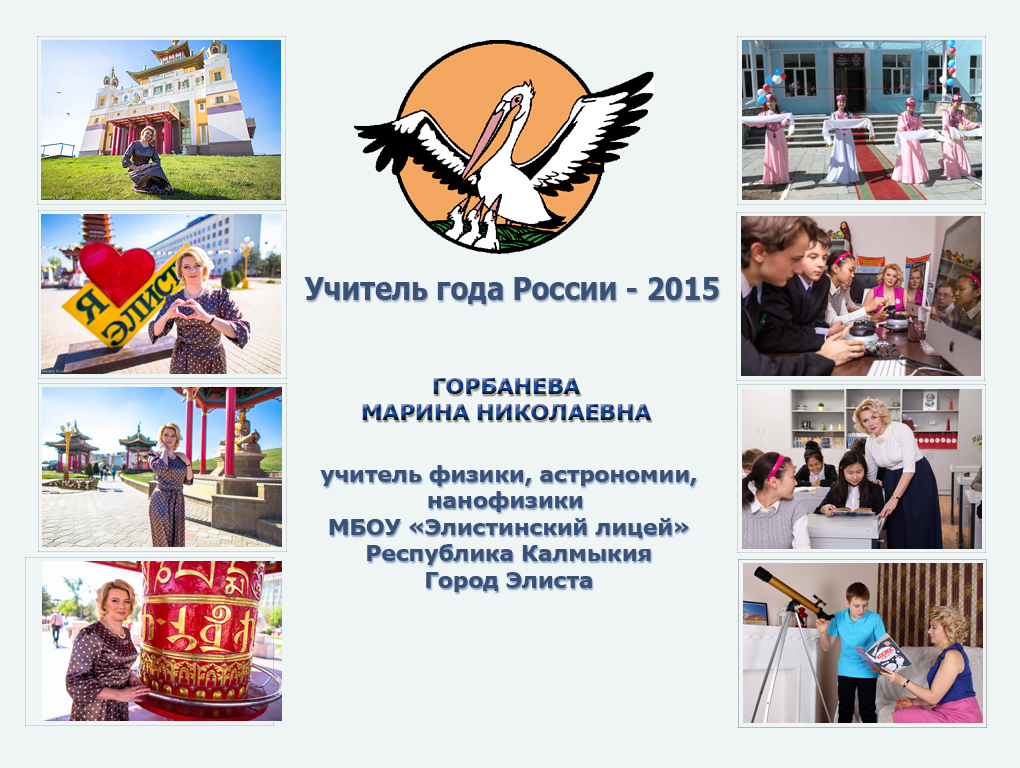 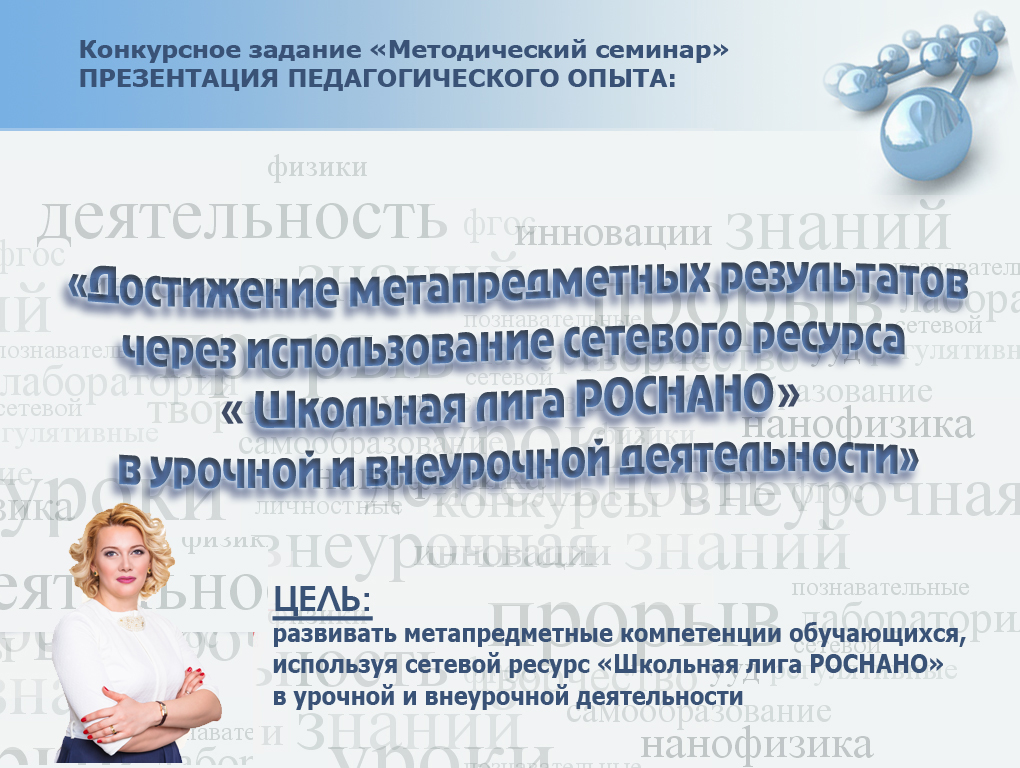 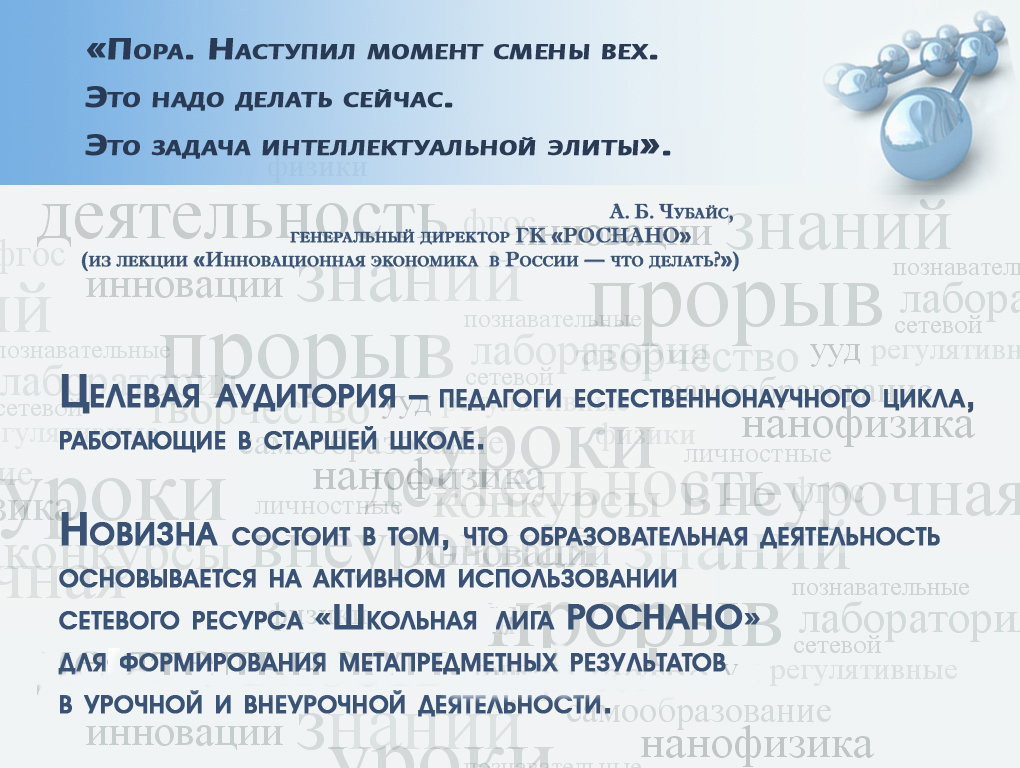 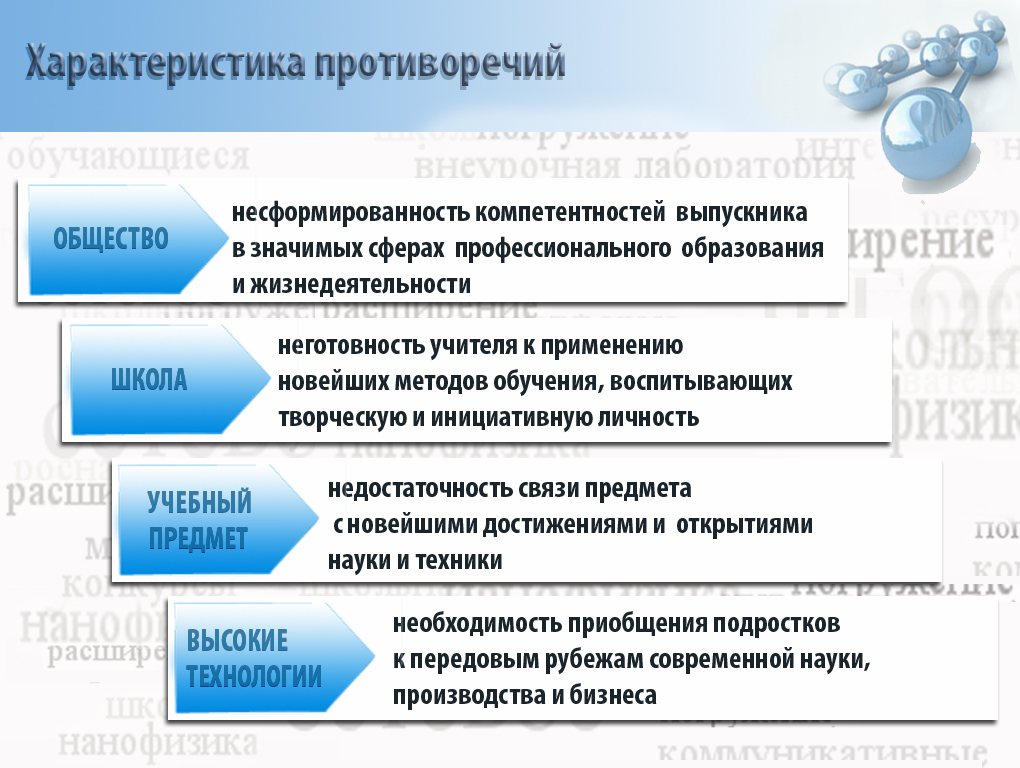 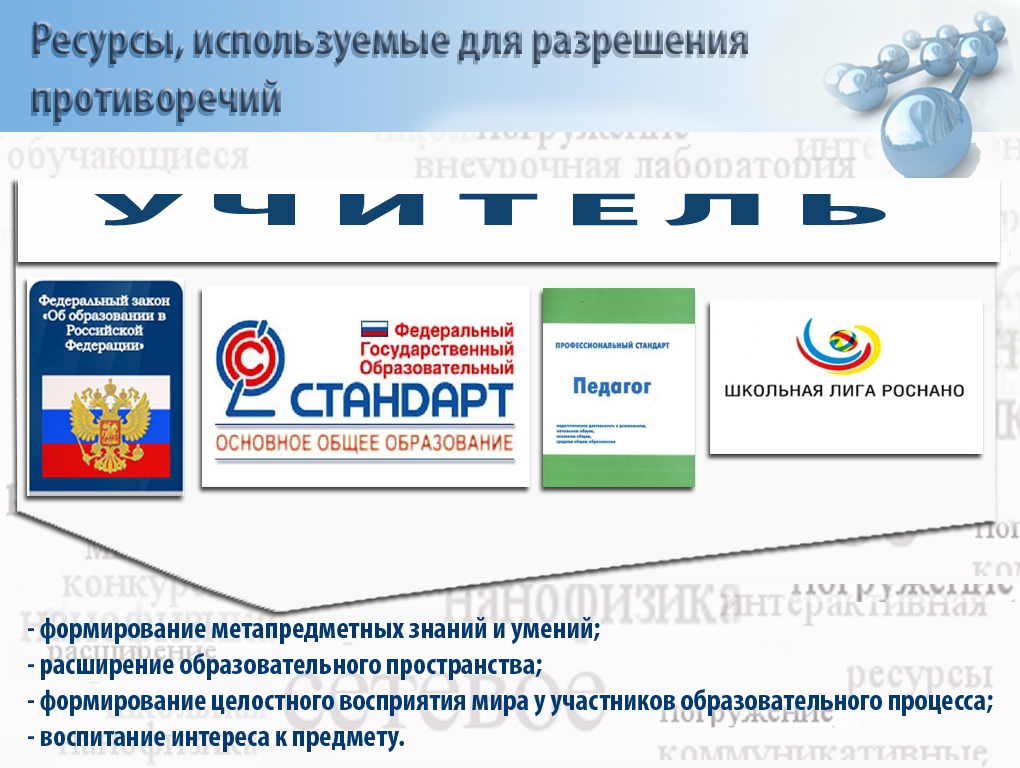 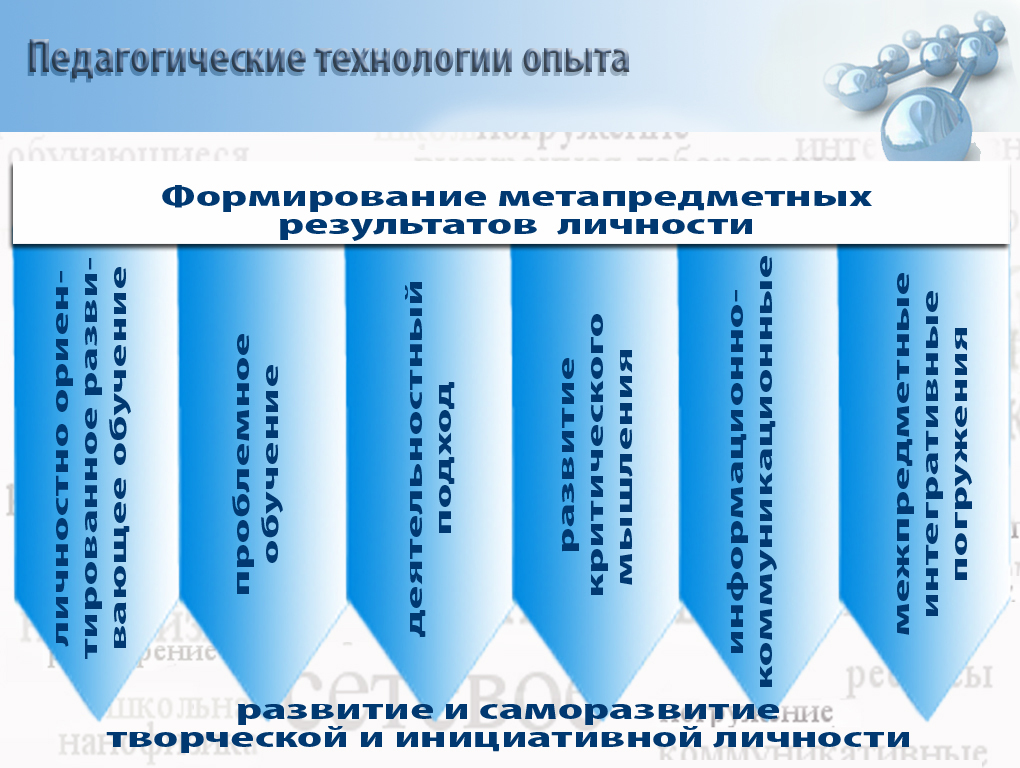 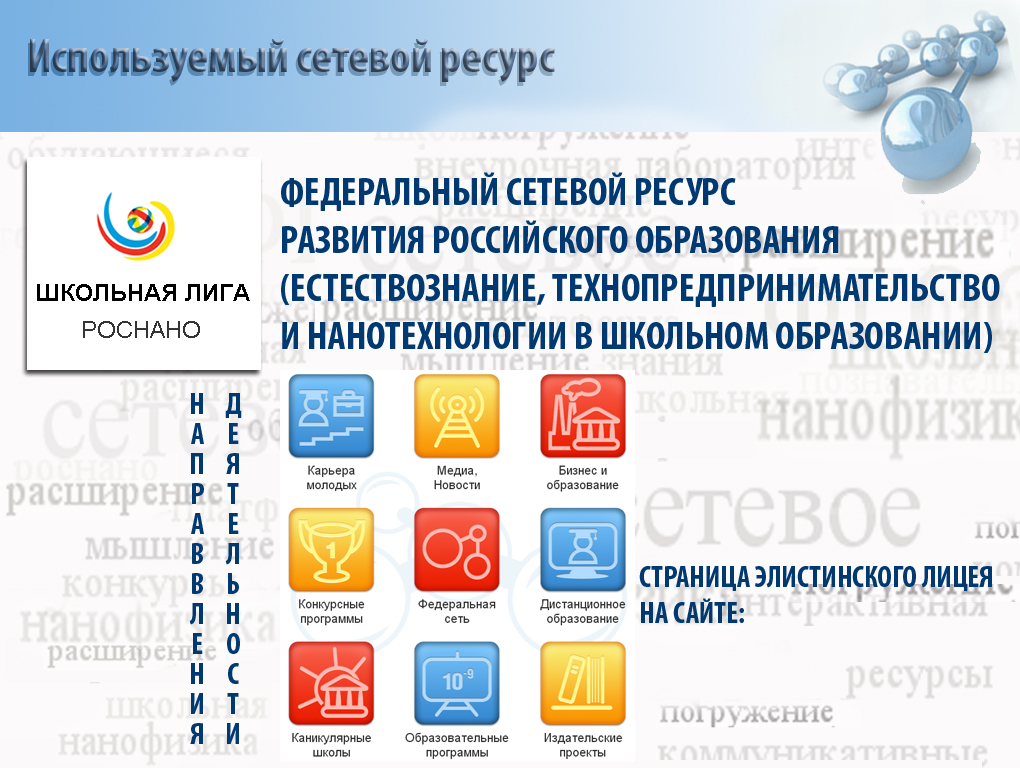 Элистинский лицей
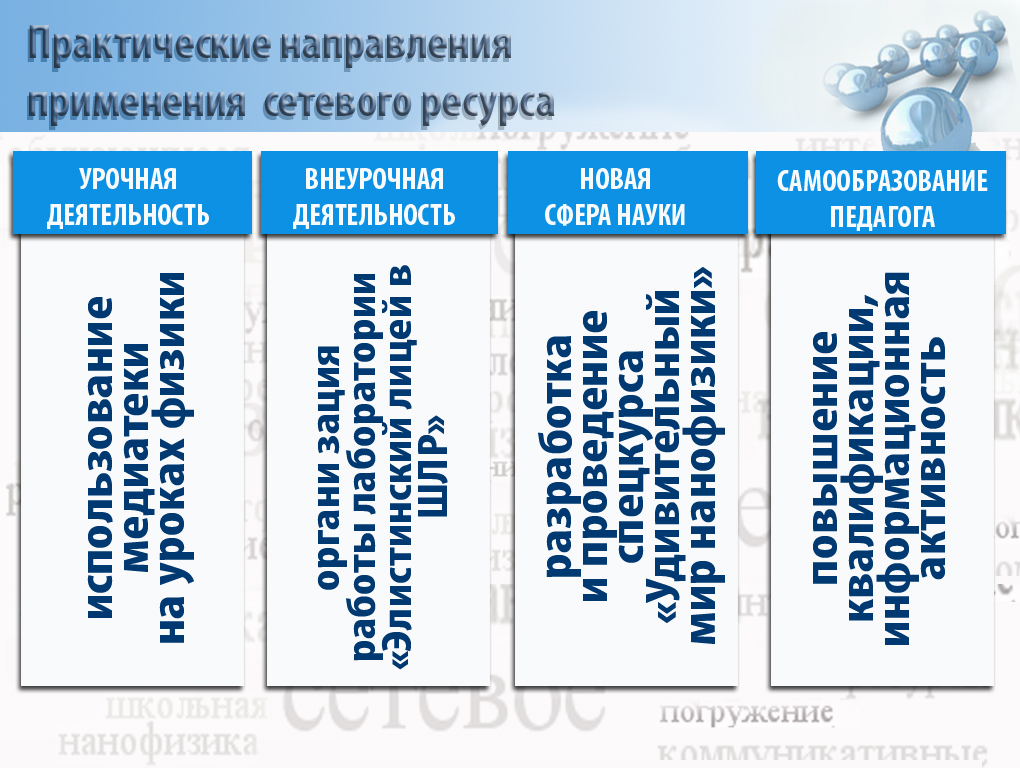 уроки
ШЛР
нанофизика
курсы
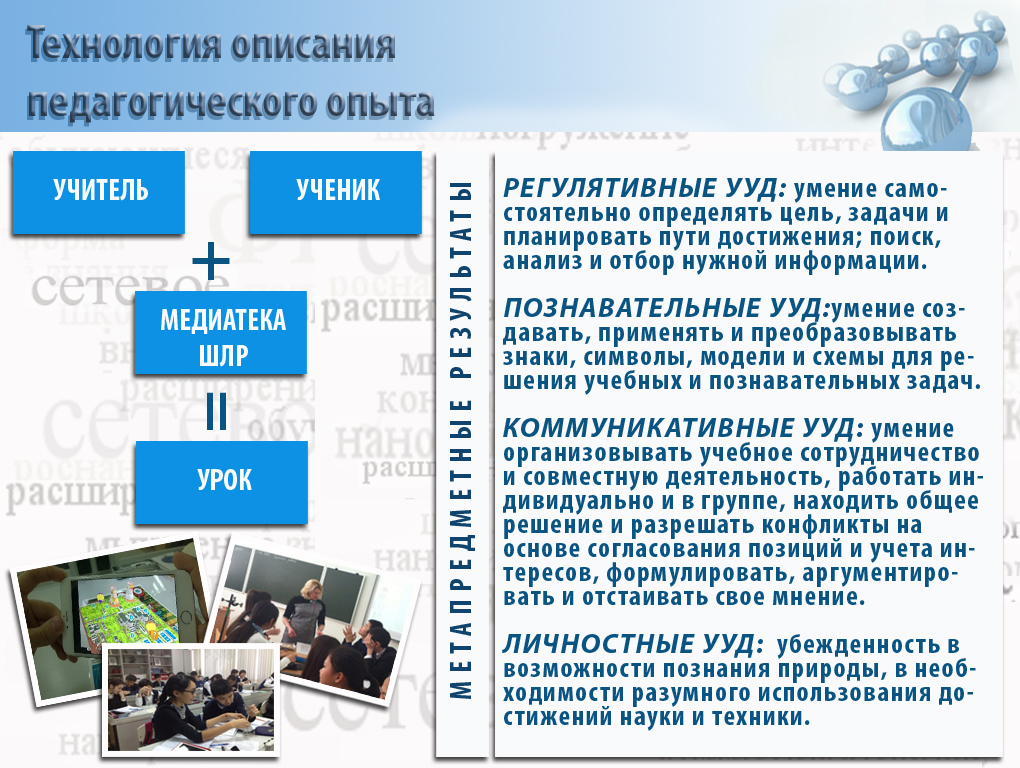 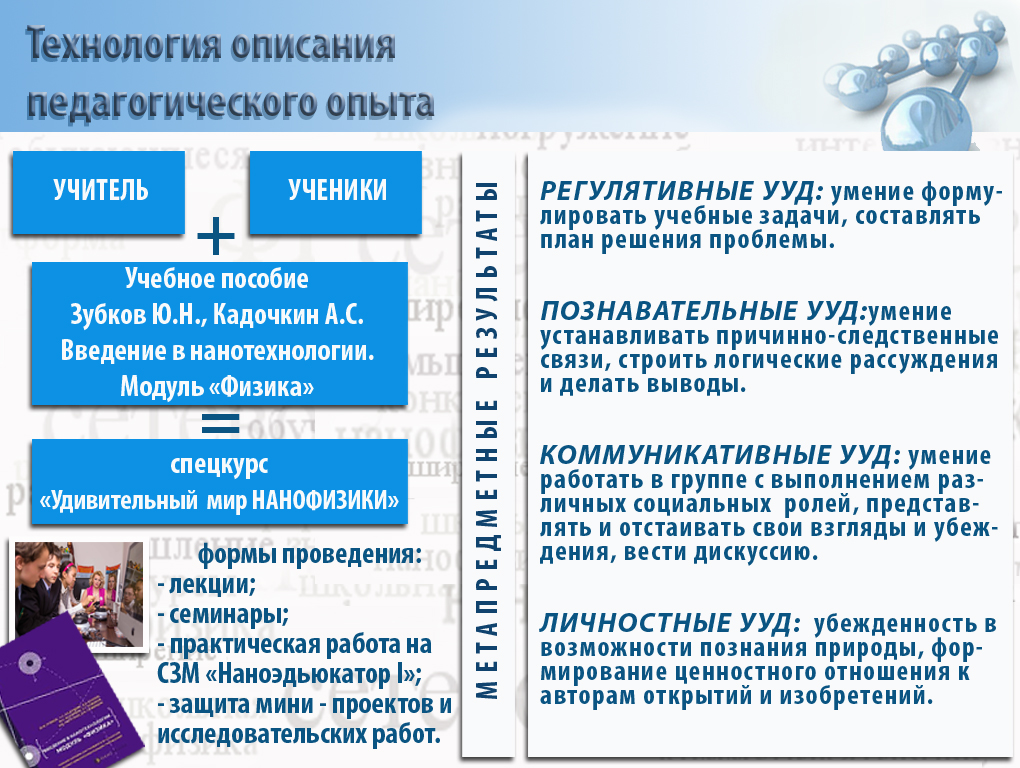 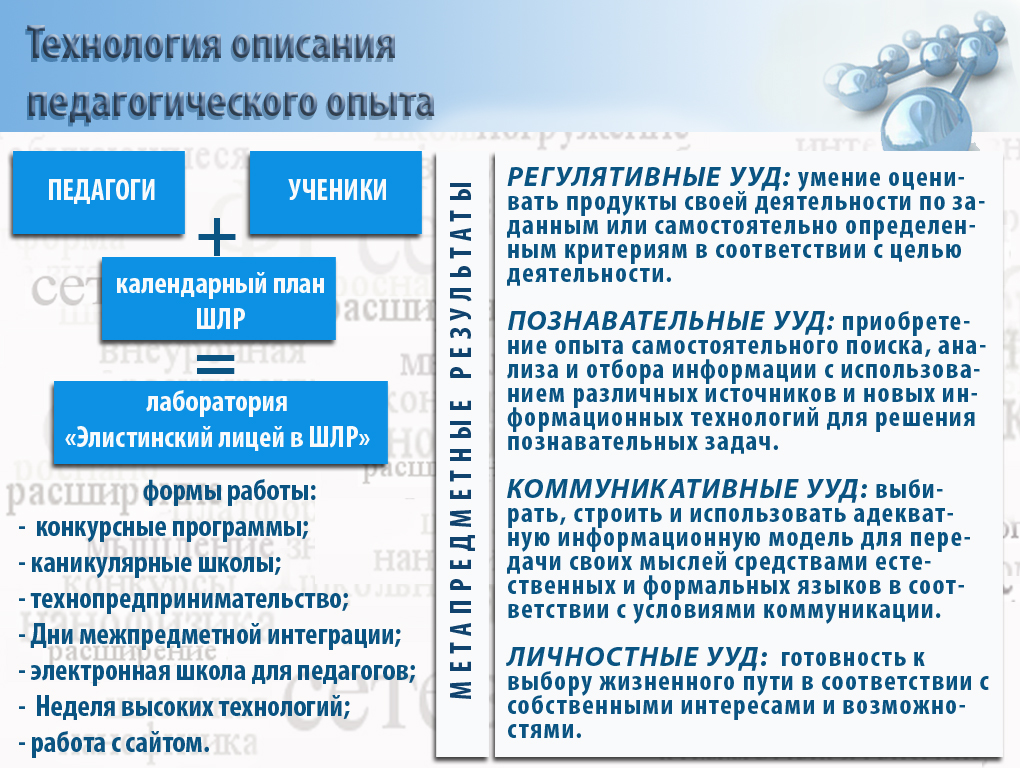 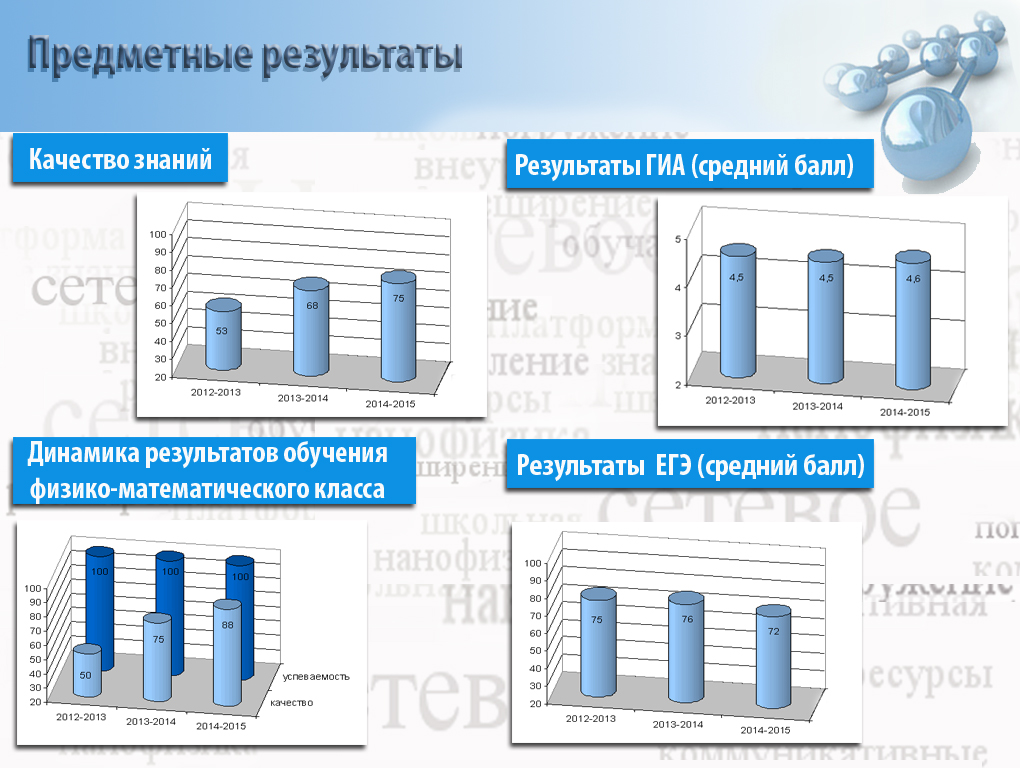 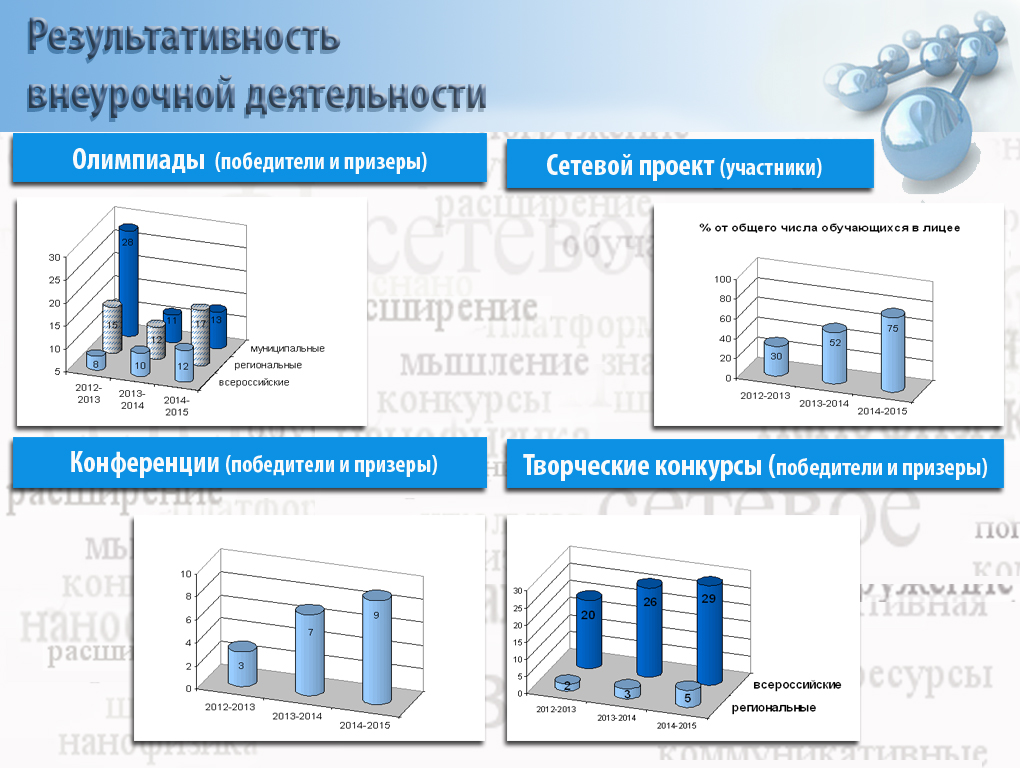 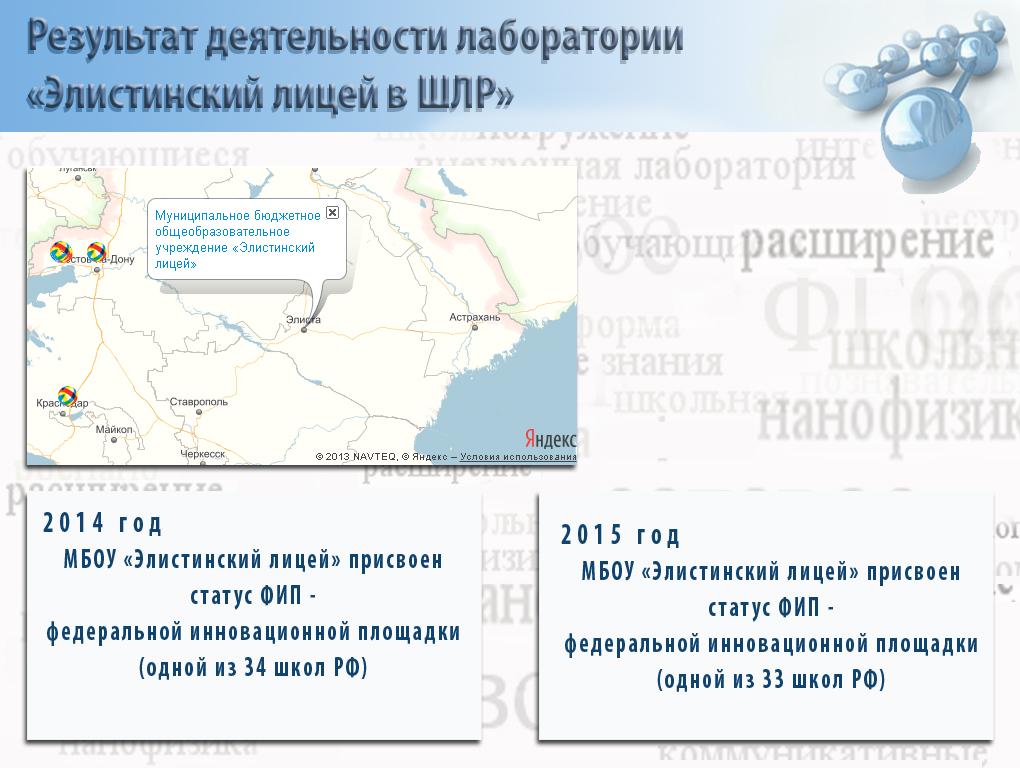 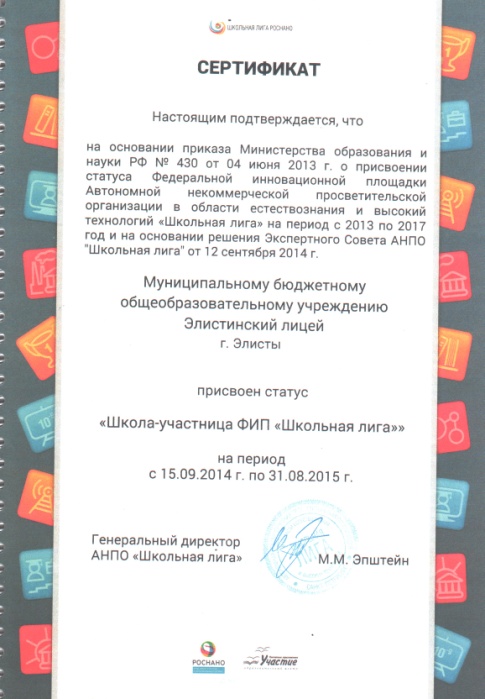 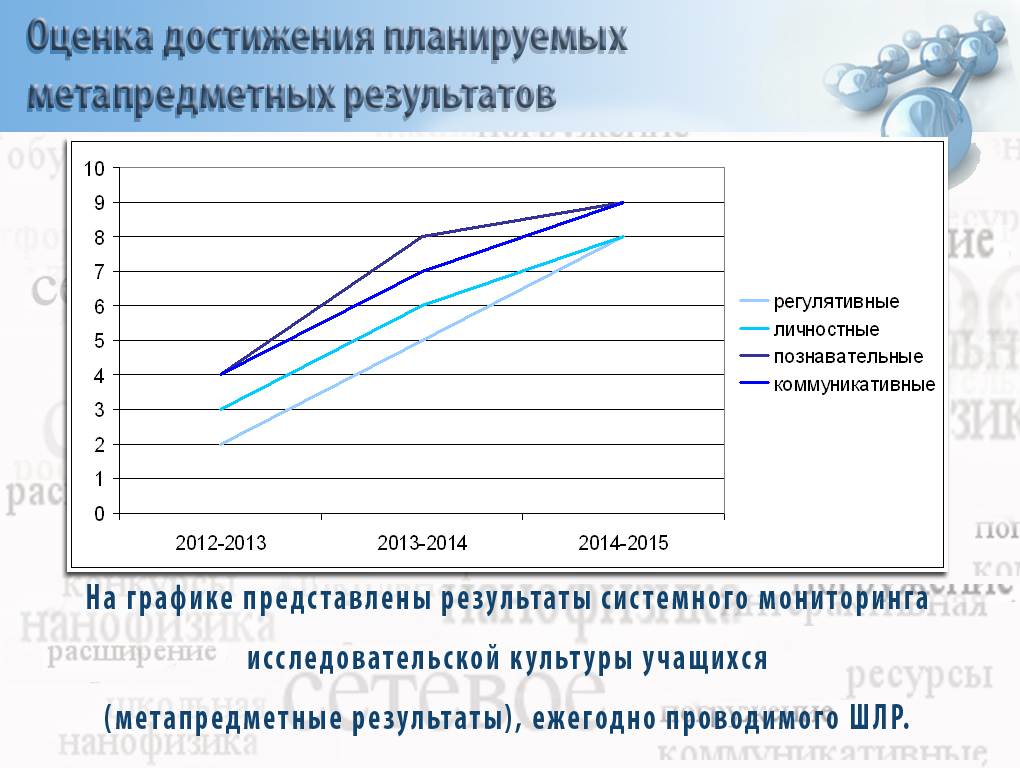 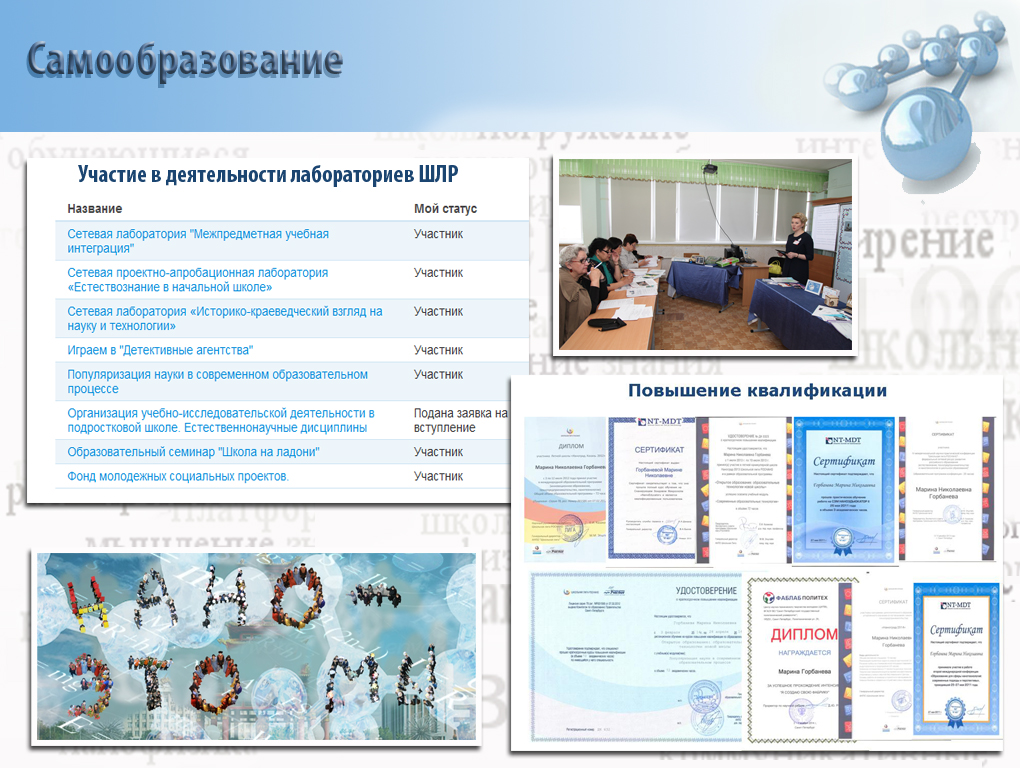 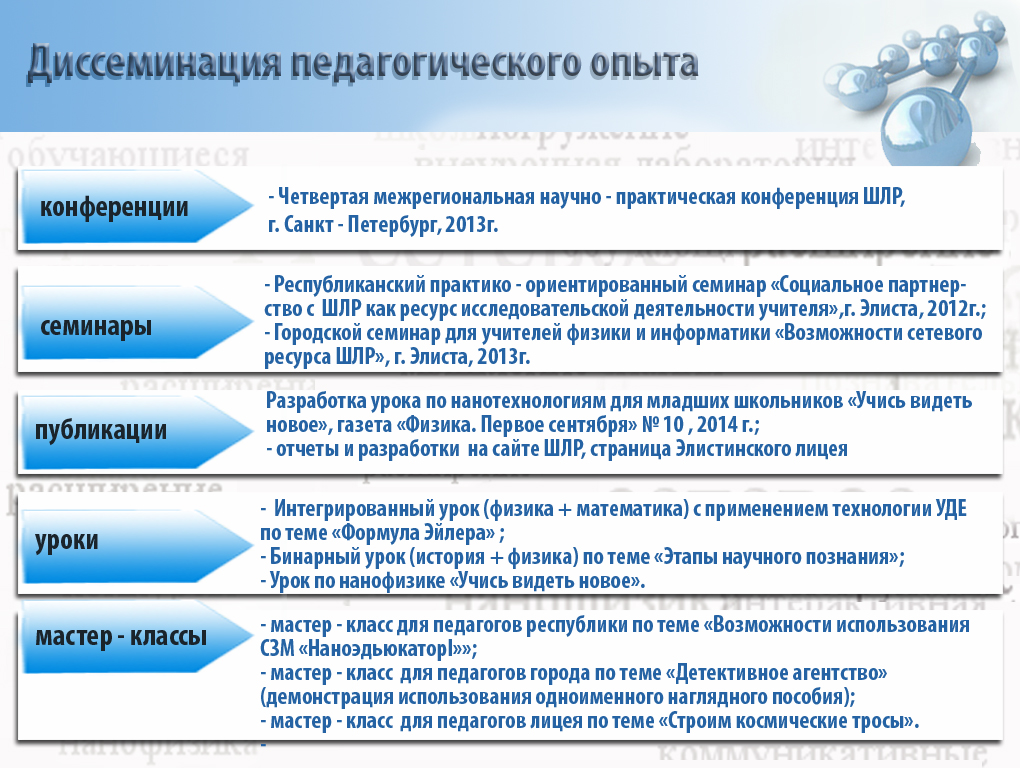 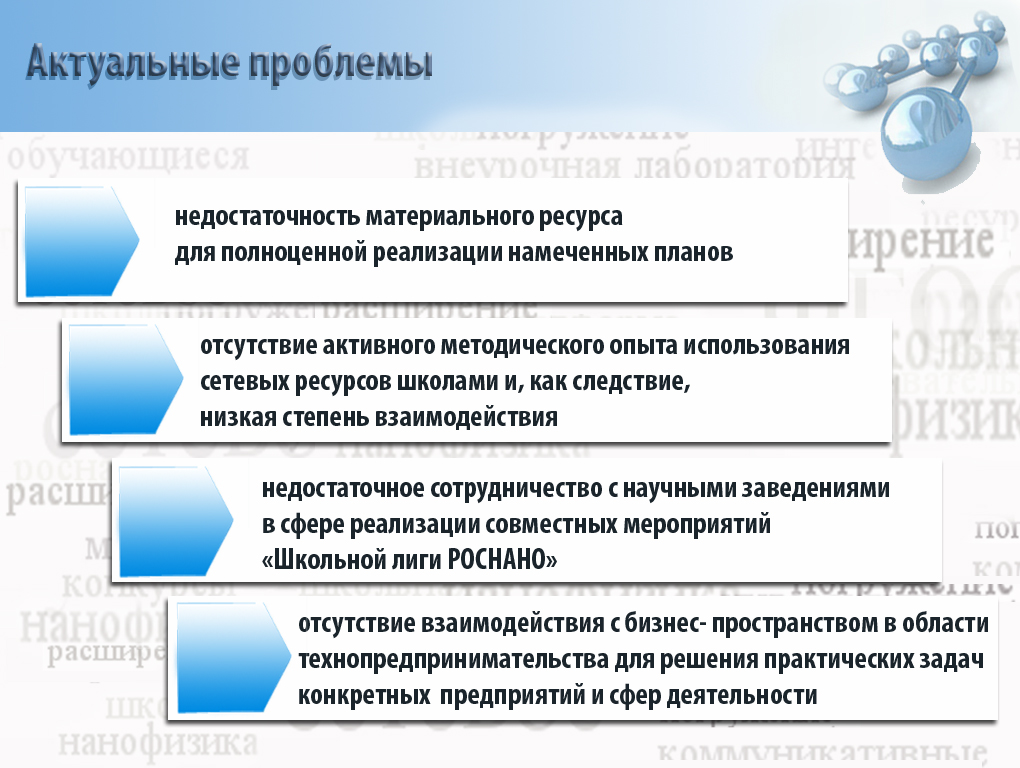 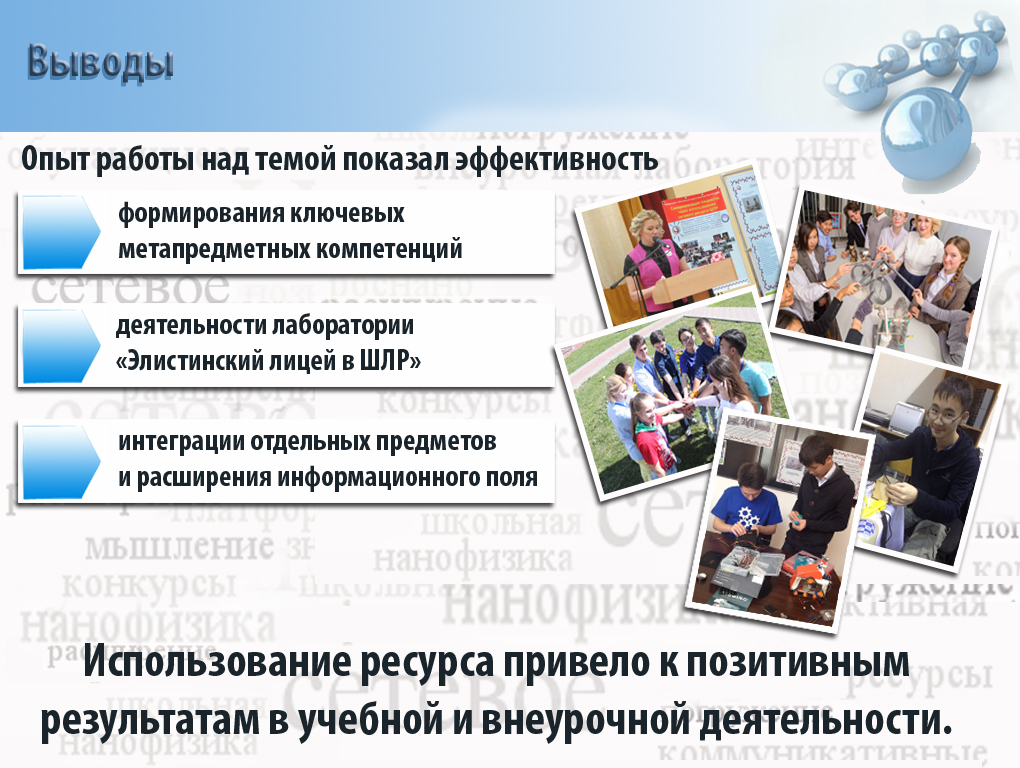 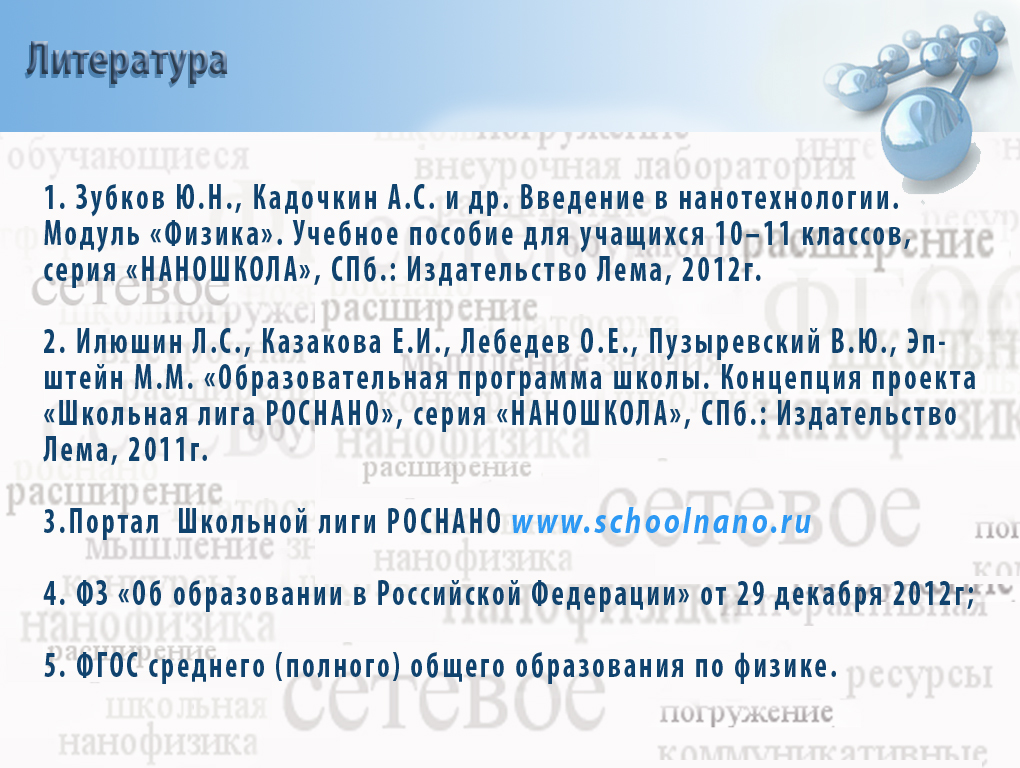